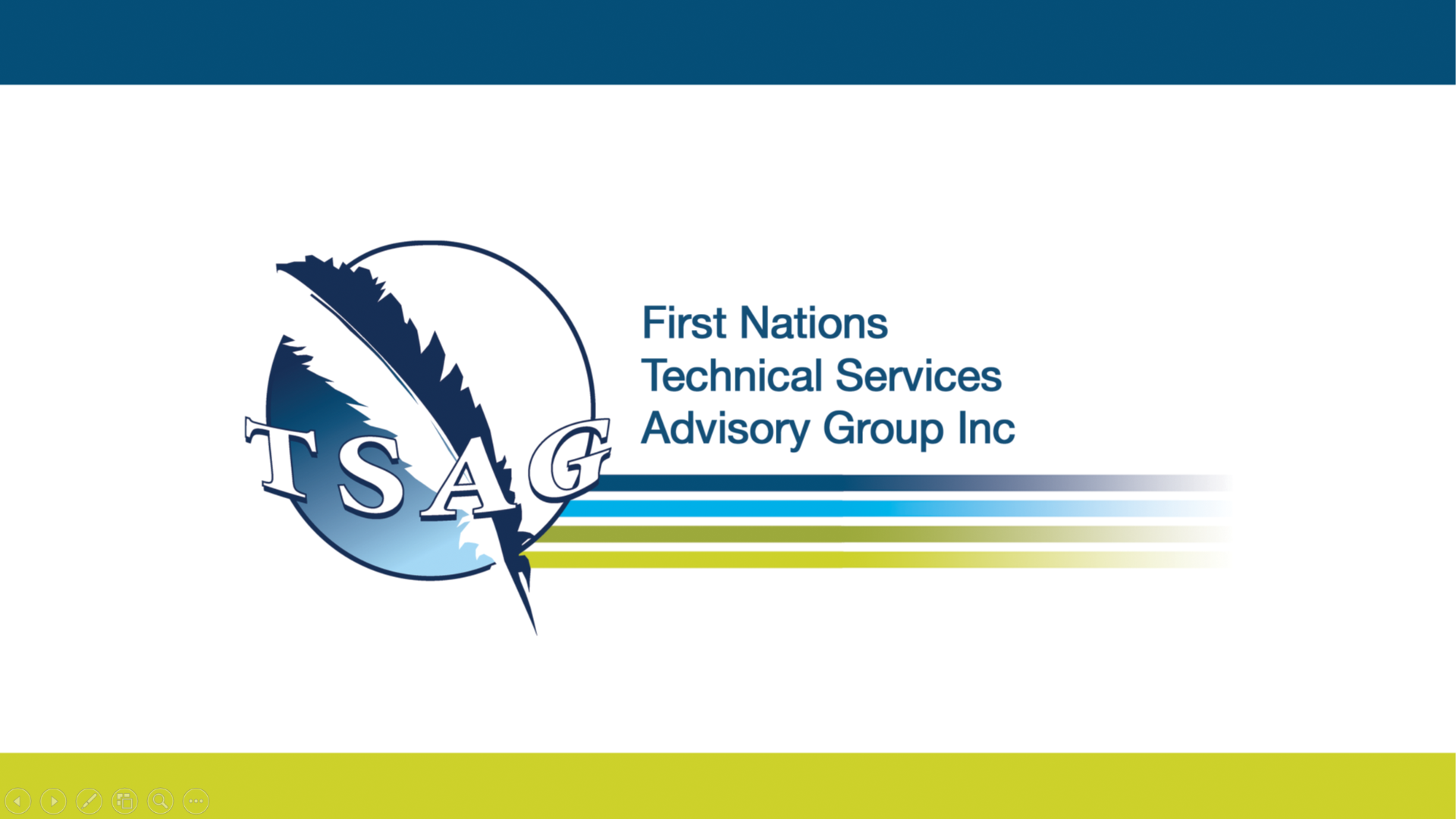 v
Fire Safety Course: Family and Community K-1
First Nations
Technical Services
Advisory Group Inc.
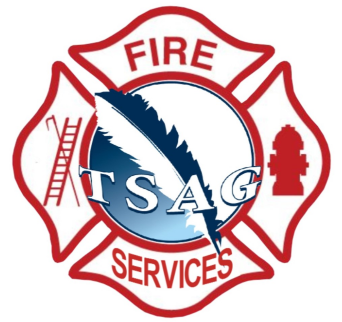 Fire Prevention is Everyone’s Responsibility
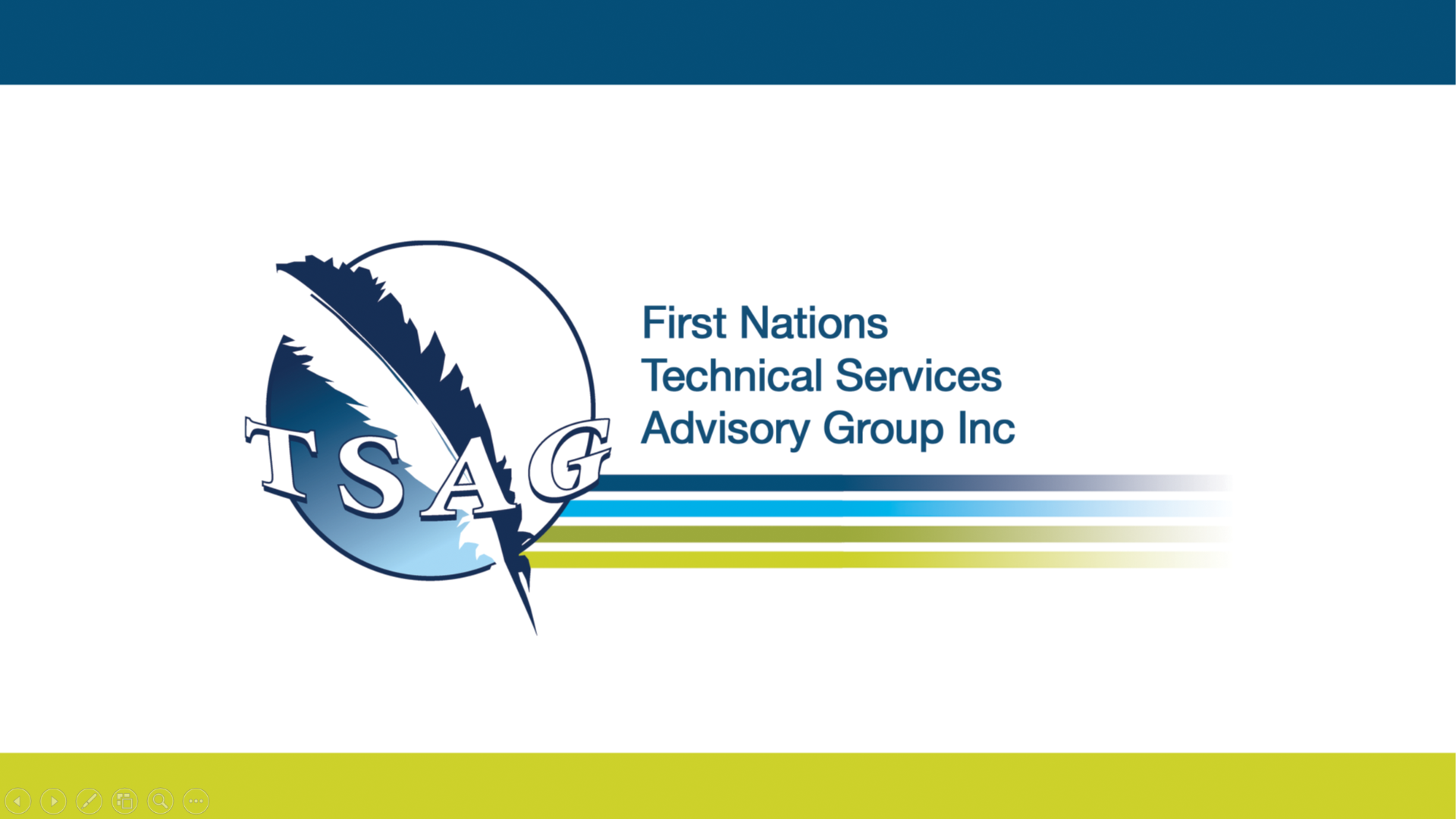 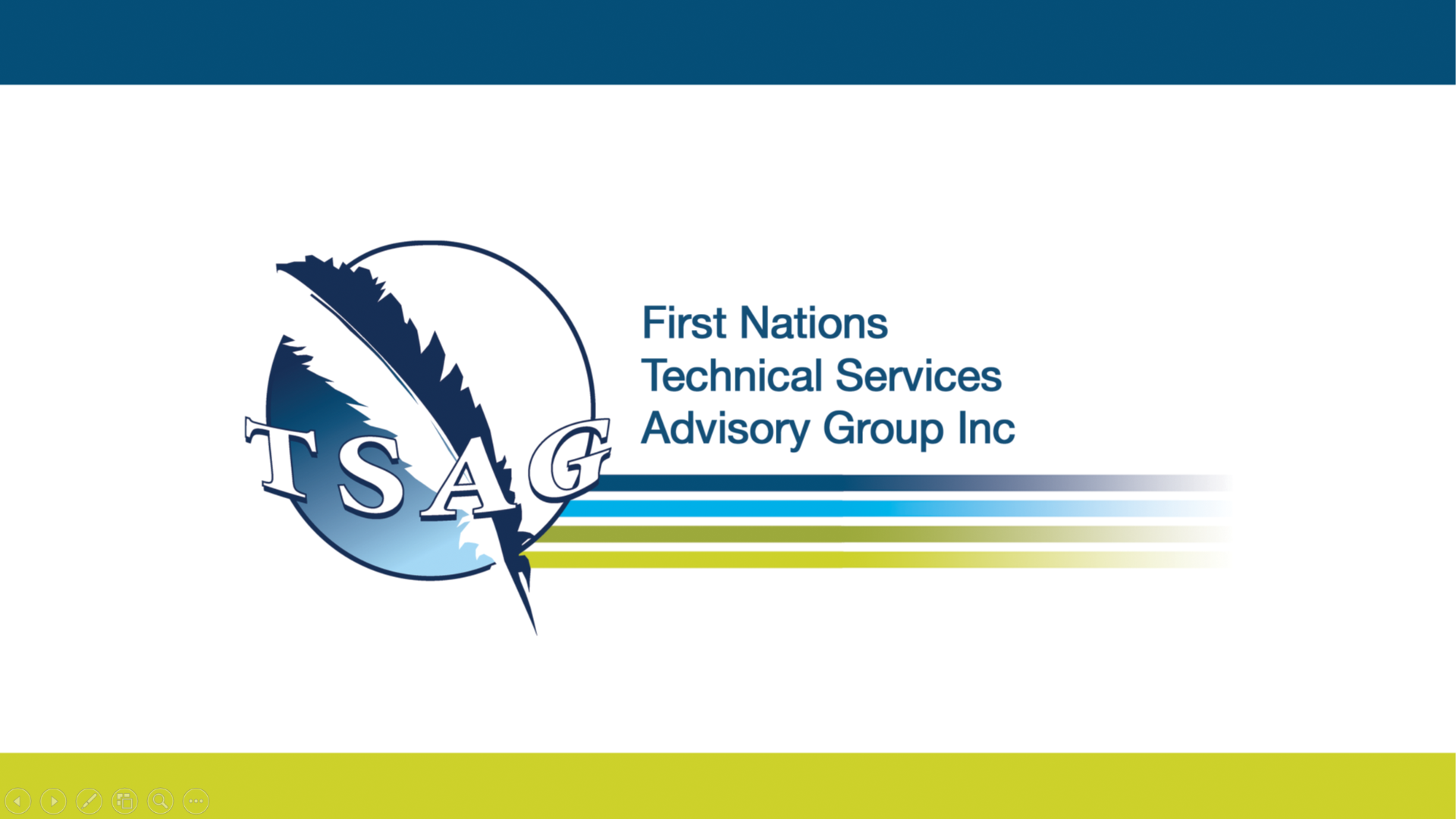 [Speaker Notes: Added]
Walk Away or Stay and Play
National Fire Protection Association Kids. (n.d.-j). Walk Away Stay and Play [Video]. https://www.sparky.org/videos?playlistVideoId=6237281914001
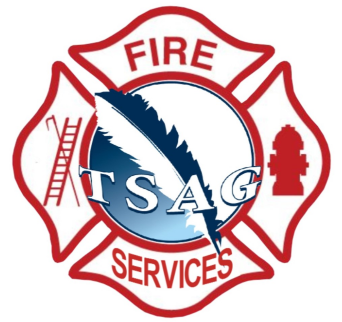 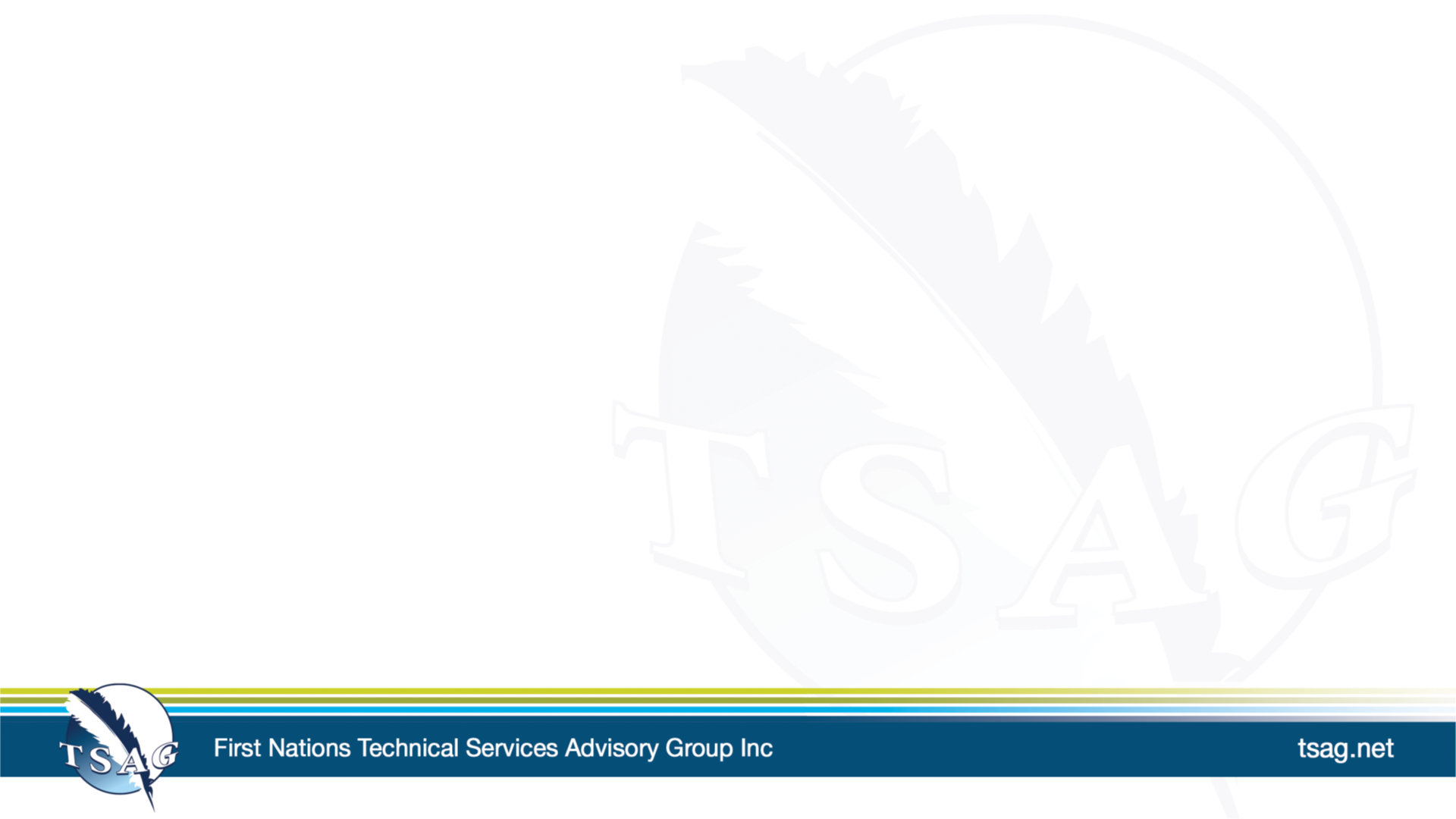 tsag.net
[Speaker Notes: Added]
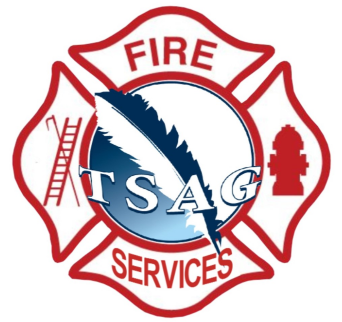 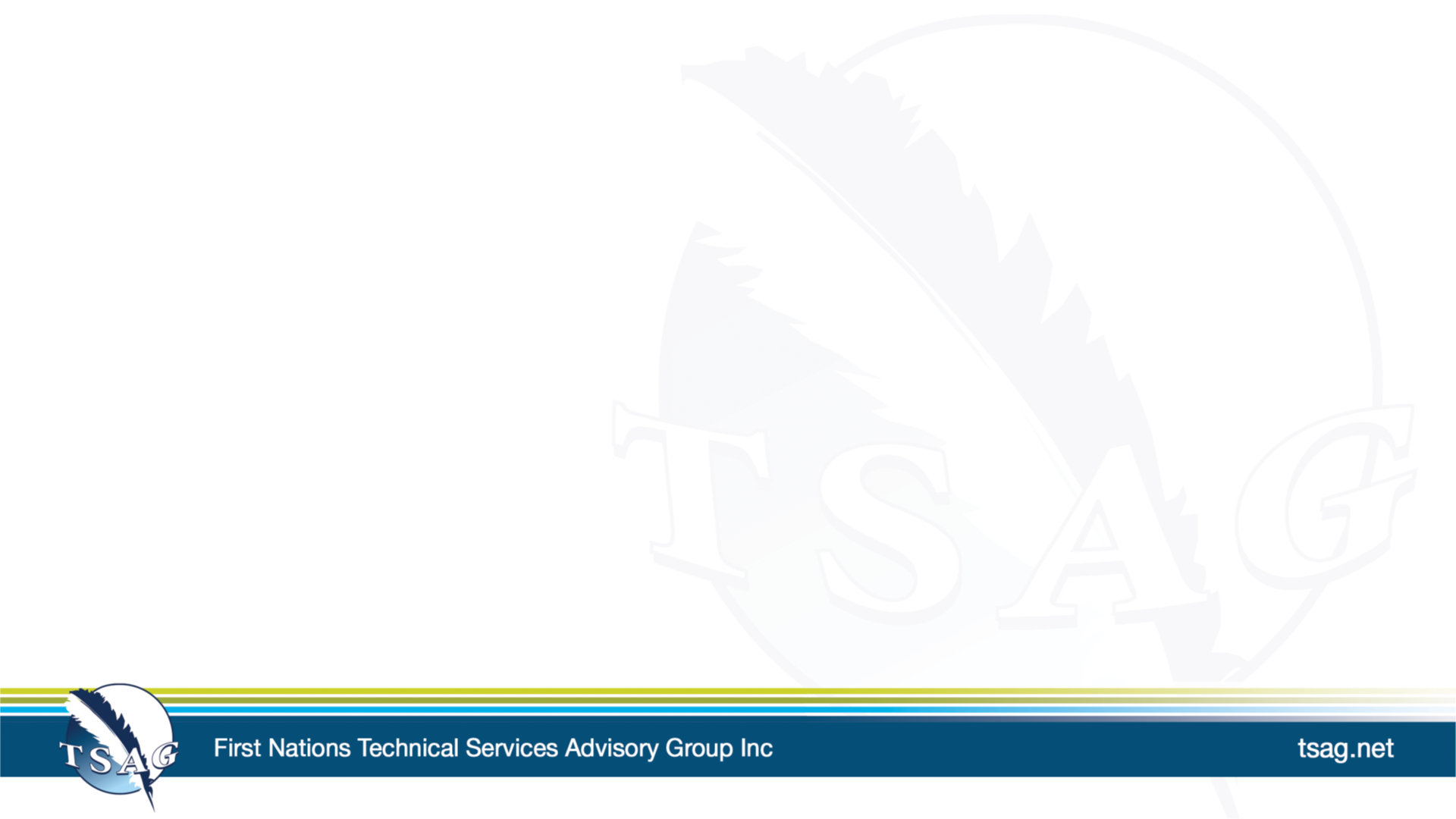 tsag.net
[Speaker Notes: What dangers do you see? (Cooking and fire)
Keeping oven and stoves clean is critical. Food scraps left in, near or on microwave, stoves and ovens can start fires.]